History of English Literature
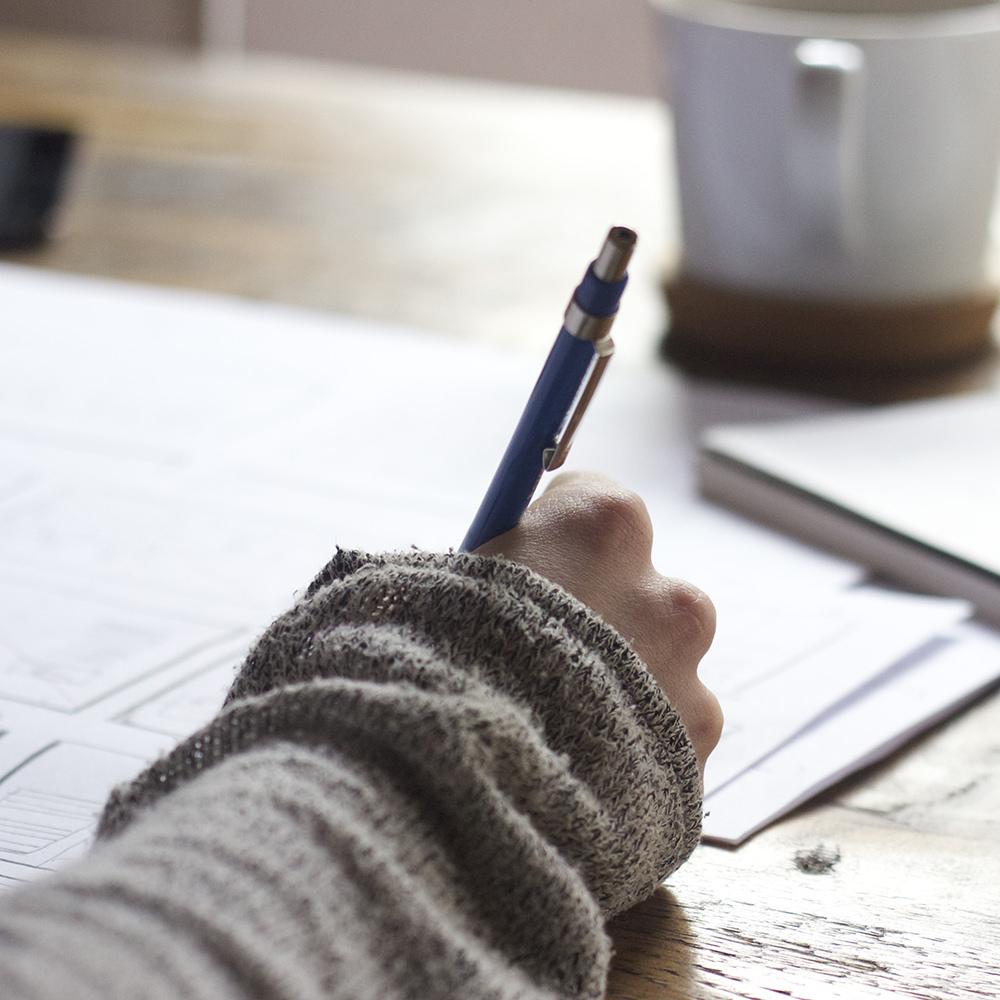 Mr. S. Abubacker Siddiq, Assistant Professor of English, 
Hajee Karutha Rowther Howdia College (Autonomous)
1
1. Which set of writers were remarked as     “lived in squares, painted in circles     and loved in triangles” ?
The Bloomsbury Group
The Pre- Raphaelite Brotherhood
The Symbolists
The Martian Poets
Answer:
The Bloomsbury Group
2. “Never speak disrespectfully of      Society, _____________. Only people who       can’t get into it do that.”
Millamant
Mrs. Malaprop
Mrs. Hardcastle
Algernon
Answer:
Algernon
3. Baillie Jarvie, Edie Ochiltree, Peter     Peebles are characters from __________.
Jane Austen
Walter Scott
Maria Edgeworth
Henry Fielding
Answer:
Walter Scott
4. James Joyce’s Ulysses chronicles the     story of a single day happening on     _____________.
16th April, 1904
16th June, 1904
18th September, 1904
18th December, 1904
Answer:
16th June, 1904
5. Which among the following is not listed     on the ‘four great motives for writings’     in George Orwell’s Why I Write ?
Aesthetic enthusiasm
Political Purpose
Sheer egoism
Cultural impulse
Answer:
Cultural impulse
6. _____________ served as a basis for     William Shakespeare’s The Winter’s     Tale.
Robert Greene’s Pandosto
Christopher Marlowe’s Tamburlaine
George Chapman’s The Widow’s Tears
George Peele’s The Old Wives’ Tale
Answer:
Robert Greene’s Pandosto
7. Which among the following romantic      poems can be taken as a suitable      example of anthropomorphism?
Perfect Woman
To a Skylark
The Eve of St. Agnes
Kubla Khan
Answer:
To a Skylark
8. The ‘Georgian Poetry’ takes its term       from the King _____________.
George II
George III
George IV
George V
Answer:
George V
9. John Gay’s The Shepherd’s Week     appeared in __________ mock pastorals.
three
four
five
six
Answer:
six
10. What is the sub-title of Benjamin       Disraeli’s novel Coningsby ?
The Two Nations
The New Generation
A Tale of Passion
A Simple Tale
Answer:
The New Generation